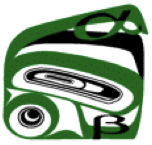 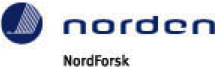 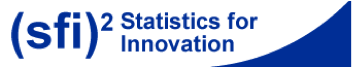 Space-time trends in temperature extremes in south central Sweden
Peter Guttorp, UW/NRC
Peter F. Craigmile, OSU
Projections from IPCC AR4
Can be used to look for signals in data
Fewer frost days (very likely everywhere)
Less intense cold extremes (very likely Northern Europe, South Asia, East Asia)
Reduced diurnal temperature range (likely on most continents)
Data network
Synoptic stations in south central Sweden with 48 years of data
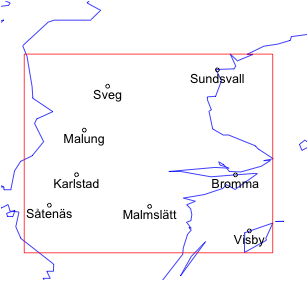 Jönköping
GEV distribution
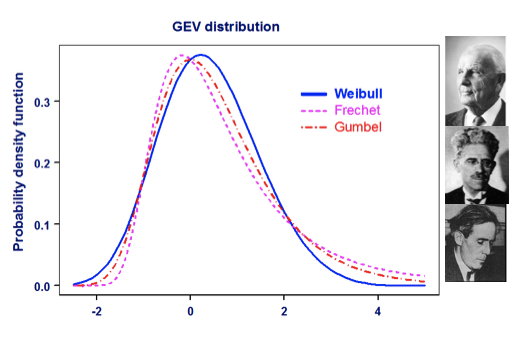 ML fits with linear trend
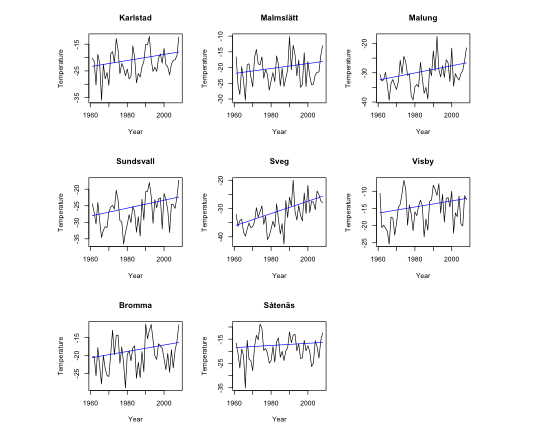 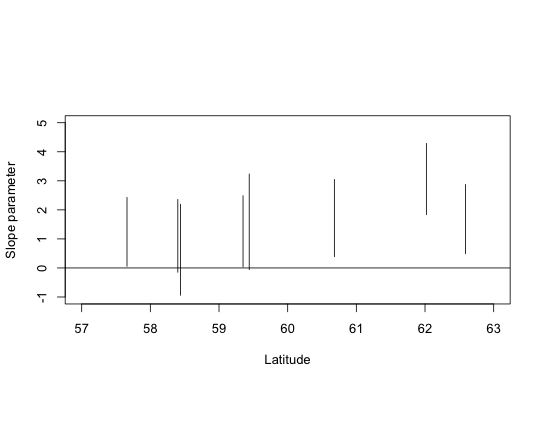 Prediction of Jönköping (44 yrs)
Spatial fit of GEV parameters vs mle fit
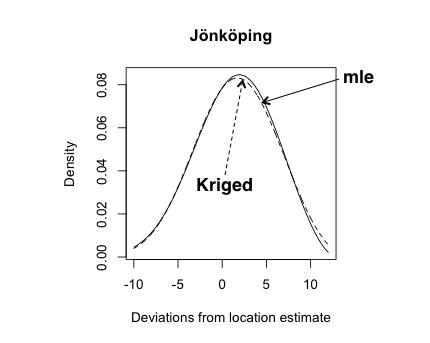 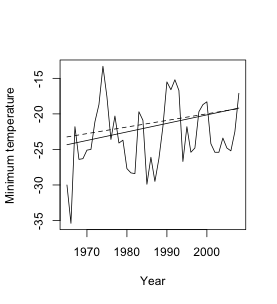 Spatial model
where



Allows borrowing estimation strength from other sites
Can include more sites in analysis
Bayesian fit
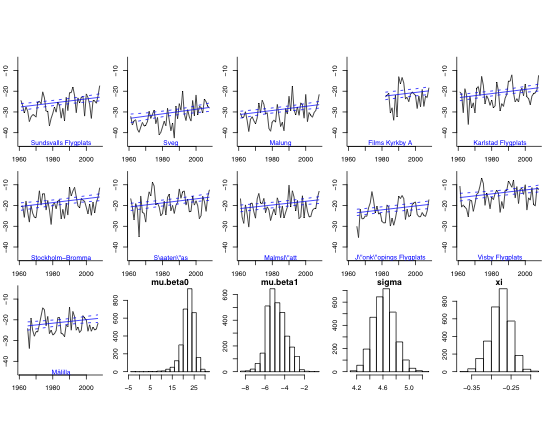 Posterior probability of slope ≤ 0 is very small everywhere
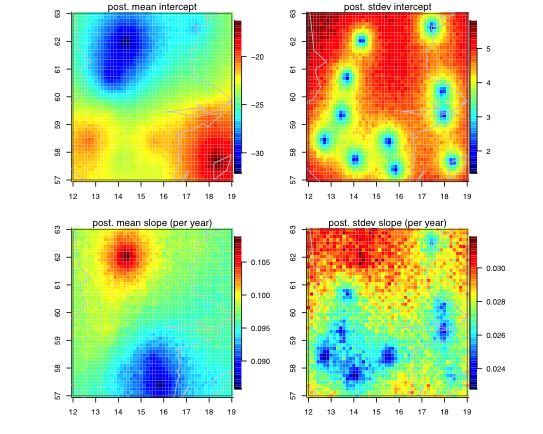 No real model for joint distribution at several sites. Here prediction at single site:
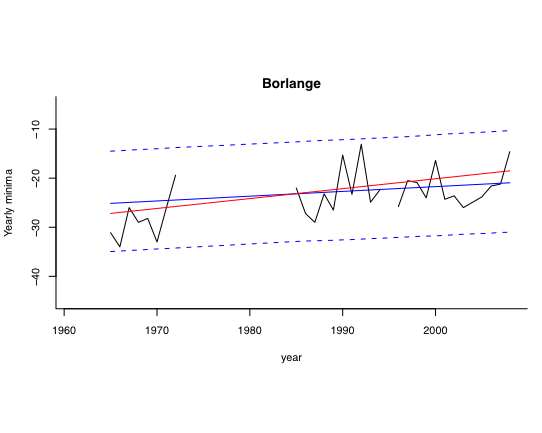 mle
Bayes
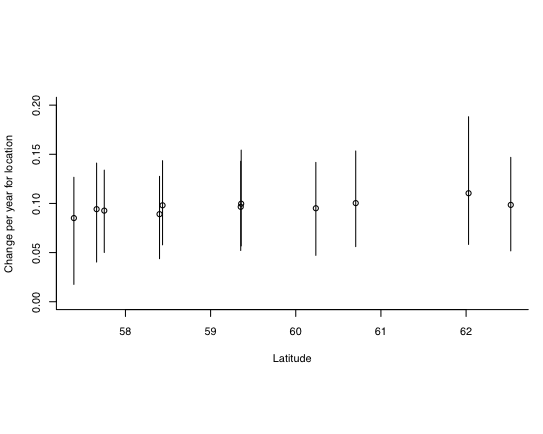 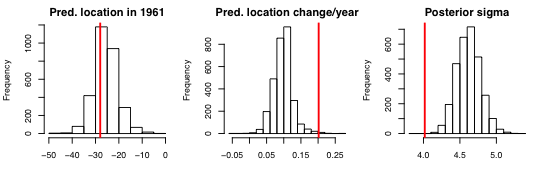